Creating Accessible Digital Content
STEM Mobile Unit
[Speaker Notes: Introduce Jon, Bob and Anna
Describe basics of Mobile STEM

Getting the word out that:
Persons with a visual impairment can access all parts of education and career through the use of a variety of technologies
How to utilize mainstream and specialized STEM and coding materials to peak interest of all students
Bring KSSB to interested persons across the state, not require that all come to us]
Laws, Guidance & Accessibility
1973: United States Access Board
1973: Section 504 Rehabilitation Act
1990: The Americans with Disabilities Act (ADA) is passed. 
1998: Section 508 is added to the Rehabilitation Act 
1999: Accessibility guidelines released by W3C
1999: WEBAIM - Developed WAVE and Contrast Checker
1996: Section 255 of the Telecommunications Act
2004: Added to IDEA: NIMAC, NIMAS and AIM. 
2010: 21st Century Communications and Video Accessibility Act
[Speaker Notes: US Access Board: require access to programs and activities funded by federal agencies and to federal employment
Section 504 of the 1973 Rehabilitation Act was the first disability civil rights law to be enacted in the United States. It prohibits discrimination against people with disabilities in programs that receive federal financial assistance.
ADA - civil rights law that prohibits discrimination against individuals with disabilities in all areas of public life, including jobs, schools, transportation, and all public and private places that are open to the general public
Section 508 - requires that the federal government procure, create, use and maintain ICT (Information and Communication Technology) that is accessible to people with disabilities, regardless of whether or not they work for the federal government.
Section 255 - required hardware and software telephone network equipment and telecommunications equipment used in the home or office
W3C: Web accessibility consortium - established standards for Web Accessibility
WebAIM (Web Accessibility in Mind) is a non-profit organization based at Utah State University. Provides web accessibility guidance, training, etc. WAVE WEB ACCESSIBILITY and CONTRAST CHECKERS
AEM information in IDEA at AEM CAST - eligible students are provided accessible instructional materials. Defined specialized formats, set up NIMAC and NIMAS. 
21st Century Communication and Video Accessibility Act - expands the telecommunication act to include closed captioning, audio description, accessible tv menus, etc.]
Definition of Accessibility
"Accessible" means a person with a disability is afforded the opportunity to acquire the same information, engage in the same interactions, and enjoy the same services as a person without a disability in an equally effective and equally integrated manner, with substantially equivalent ease of use.”
Dear Colleague Letter - June 2010 - Office of Civil Rights & Dept of Education.
Release of Screen Readers
JAWS: 1989
Narrator: 1999
Voice Over on the MAC: 2005
NVDA: 2006
Voice Over  iOS: 2009 - Game Changer
Chromevox: 2016
[Speaker Notes: JAWS - software to download, $$ worked with braille displays and provided customization so could individualize needs for school or employment
Narrator - built into windows Ease of Access - toggle on/off.  Not as robust or comprehensive as JAWS or NVDA
Voice Over MAC - built in to system - works best with Safari
NVDA - download, free - similar to JAWS 
Voice Over iOS - built in, free and easier to use than the MAC Voiceover
Chromevox - free add on extension - can only be used with the chrome browser
https://labs.levelaccess.com/index.php/Assistive_Technology_Browser_Combinations 

Why a Game Changer - Out of the box accessible. A mainstream device with built-in accessibility for individuals with disabilities. It was easy to learn and provided real time access to information with effective and efficient. No need to purchase expensive software or devices to connect to the mainstream device. It provided - for the first time - the opportunity to purchase a mainstream device, open the box, go through the simple set-up like everyone else, but then just toggle on what accessibility tools/features the individual needed and ready to go.]
Accessible Online Meetings
Choose an accessible conferencing platform 
Keyboard commands, closed captions, magnification, contrast, compatible with screen readers, etc
Reduce the use of Chat Feature
[Speaker Notes: https://www.deque.com/blog/virtual-meeting-accessible-zoom/]
Accessible Digital Content
Create Readable Content
Defined Headings
Meaningful Links
Alt Text for images
Accessible Lists
Accessible Tables
[Speaker Notes: Readable Content: fonts size, style, good contrast
Headings: heading 1, 2, 3 etc are clearly defined so a screen reader can navigate a document easily by headings. 
Meaningful links: embed the links in descriptive words, 
Alt text: provide an image description for any photo, graphics, diagrams screenreader will announce a description of the image and not say button, image, graphic
Lists: make sure to use the styles to define lists so screen reader will announce list, number of items in the list
Tables: define headings for tables]
2. Establish Ordered Headings
Used to make text stand out & quickly scan a document.
Screen reader: Speaks Heading & level
Screen reader user can skim page by jumping from heading to heading.
4. Create Meaningful Links
If link is used - individual will hear every slash, punctuation, etc.
Meaningful links are descriptive & embedded.   
Individuals use a keyboard command to list all links.
“https://kssb.net/services/public-school-supports/ ”
Example of Embedded and descriptive link: KSSB offers a variety of public school supports 
Do not use “Click here”
[Speaker Notes: Without Meaningful links an individual will hear: "link h t t p colon slash slash k s s b.net slash services slash public hyphen school hyphen supports slash”https://kssb.net/services/public-school-supports/]
5. Provide Alt Text for Images
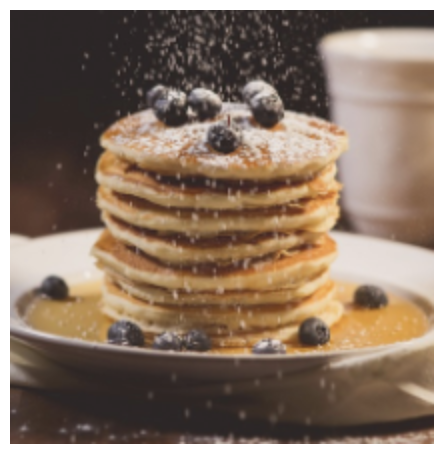 If missing - student will hear “image or graphic”.
Embed Alt text for each photo, illustration, chart, graph, infographic, etc.
Don't use "picture of " ...
Source: Moz Alt Text
[Speaker Notes: stack of blueberry pancakes with a dusting of powdered sugar
pancakes
pancakes with powdered sugar]
6. Formatted Lists
Screen reader tells the user there is a list with “x” number of items and what list item they are on.
Use the built-in list tool within your preferred documents program
List icon in the styles menu
7. Creating Tables
Designate the column or row headers
NOTE: Not available in google docs
Test the reading order of your table
Avoid merged, nested & split cells if possible. 
Provide Alt Text
Adding Audio Components
Example 1: White Cane Day Celebration
Example 2: Audio Description New Playground
Example 3: Audio Description 150 Years - and a 150 years transcript
Create Accessible Presentations
In addition to the information listed earlier - include
Use built-in slide designs
Each Slide title is unique
Videos contain subtitles, closed captions and video descriptions
Software, Apps, Simulations
Science/Math Simulations is keyboard navigation possible? Compatible with Screen Reading Program? Magnification? 
Can individual navigate by keyboard alone? 
iPad Apps Compatible with Voice Over?
Questions?
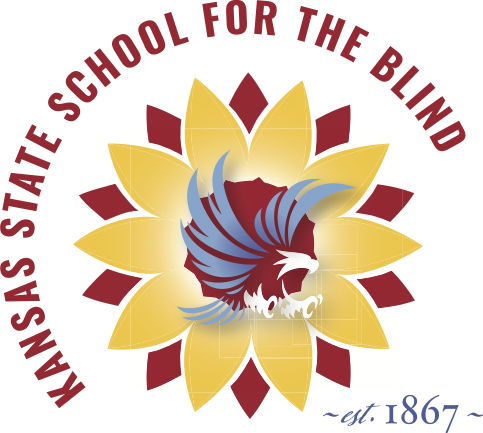 Contact
Anna Cyr, M.S. Ed. 
TSVI/COMS
Central/North Central Kansas
KSSB Field Services Specialist
acyr@kssdb.org
913-645-5324
www.kssb.net